SOSYOLOJİ TARİHİ 8
DTCF
Sosyoloji Bölümü
2020 Bahar Dönemi
Doç.Dr. Nuran Savaşkan Akdoğan
DEVRİMLERFransız DevrimiSanayi DevrimiİdeolojilerÜtopik Sosyalizm
2
18. yy. akıl çağı

Fransa ve Amerika’daki devrim ile sona erer
Voltaire, ilk tarih kitabını
Sanat ve edebiyatta Romantizmin ipuçları
Montesquieu; sosyal bilimler
Fizyokratlar; iktisat bilimi
Locke; siyaset bilimi
Rousseau, eşitlik, özgürlük, egemenlik
Bireyci yaklaşımlar
Toplumun bütüncül okunması ve sosyal sorun kavramı gibi epistemik yaklaşımlar yok
Aydın despotizmi
3
FRANSIZ DEVRİMİ
18. yüzyıl  düşünürleri geleneklere dayalı mutlak monarşiyi eleştirdiler
Burjuvazi (ticaret ve zanaat)
Soylular ve Ruhban sınıf (toprak)
Köylüler 
Mali ve ekonomik bunalımlar
Meşruti monarşi
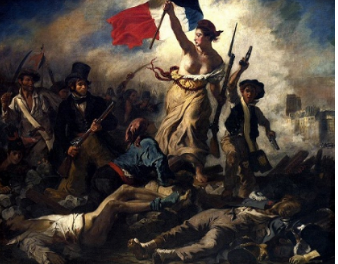 14 Temmuz 1789
Kurucu Millet Meclisi, 9 Temmuz 1789, Anayasa
26 Ağustos 1789, İnsan ve Yurttaş Hakları Bildirgesi
Eylül 1791, Anayasa kabul edilir, meşruti monarşi kurulur
10 Ağustos 1792 ayaklanması devrim mutlakiyeti tasfiye eder
24 Haziran 1793 cumhuriyet kurulur, anayasa kabul edilir
4
- Jakobenler, demokrasi: genel oy, mülkiyetin genişletilmesi, herkese açık eğitim, sosyal yardım- Robespiyer’in düşüşü ile 1794 demokratik ve sosyal temel kalkar- Direktuvar Yönetimi; iktisadi bunalım ve enflasyon dönemi- Babeuf Hareketi; yakın çağın ilk komünist hareketi- Napolyon Bonapart diktatörlüğü; 9-10 Kasım 1799
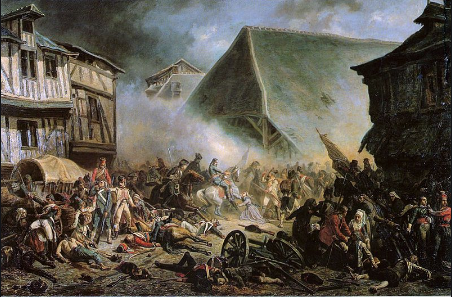 5
İNSAN VE YURTTAŞ HAKLARI BİLDİRİSİ
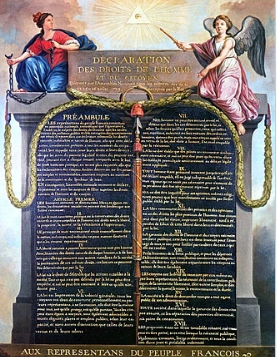 26 Ağustos 1789
17 madde ve önsöz
İnsan doğuştan bazı haklara haizdir
Özgürlük ve eşitlik
Fiili ayrıcalık
6
Fransız Devrimi ve Sosyoloji

Pozitivizmin kökeni, Aydınlanma döneminin materyalist felsefesine dayalı
18. yüzyıl Aydınlanma felsefesi bireyci ve insan aklı ile geçmişin kalıntısı mutlakiyetçi devleti hedef alır
Bilgi; deney ve ampirik irdeleme
19. yüzyıl sosyolojik pozitivizmi devrim sonrası Fransa’sında başlar
7
19. yüzyıl sosyolojik pozitivizmi

Aydınlanma felsefesinin bireyci atomizmine karşı
Toplum bir totalliktir
Felsefi rasyonalizmin üç eleştirmeni; Edmund Burke, Louis de Bonald, Joseph de Maistre – (MUHAFAZAKARLIK)
Aydınlanmacı bireyci anlayışa karşılar
Toplum, irrasyonel ve geleneksel ögelerin aktif olduğu organik bir bütün, 
Din ve aile
Organizma ayrılmaz bir biçimde birbirine bağlı
Ampirik bilim reddedilir
Toplum sezgi ile kavranmalı
Yeni toplum, sanayi öncesi organik temellerle ele alınmalı
Saint Simon ve August Comte
Toplum modelleri
Bilime dayalı
8
SANAYİ DEVRİMİ
Tarımsal üretimden ulaştırma araçlarındaki değişiklere kadar dönüşüm…
Hızlı makineleşme ve nüfus artışı

ÖZELLİKLER:
Zincirleme buluşlar
Sermaye ve el emeğinin merkezileşmesi
Kentler, sınai ve ticari faaliyetlerin merkezi
9
Devrimin Aşamaları
1750-1890 birinci aşama; buhar enerjisi, çelik üretimi, demiryolları inşası, kömür
19. yüzyılın sonunda başlayan ikinci aşama; fiyatlarda ani yükseliş, yeni enerji kaynakları-petrol, elektrik. Mekanik sanayi-Taylorizm
10
Devrimin Sonuçları
Burjuvazi – Proletarya çatışması; yeni egemen sınıf sanayici, tacir, serbest meslek sahipleri ve rantiyeler...                 Burjuvazi; liberal değerler ve bireycilik X Proletarya
Sosyalizm; işçi sınıfı
Ütopyacı Sosyalizm; Robert Owen, Saint Simon, Proudhon, Bakunin…
Bilimsel Sosyalizm; Karl Marx ve Friedrich Engels
11